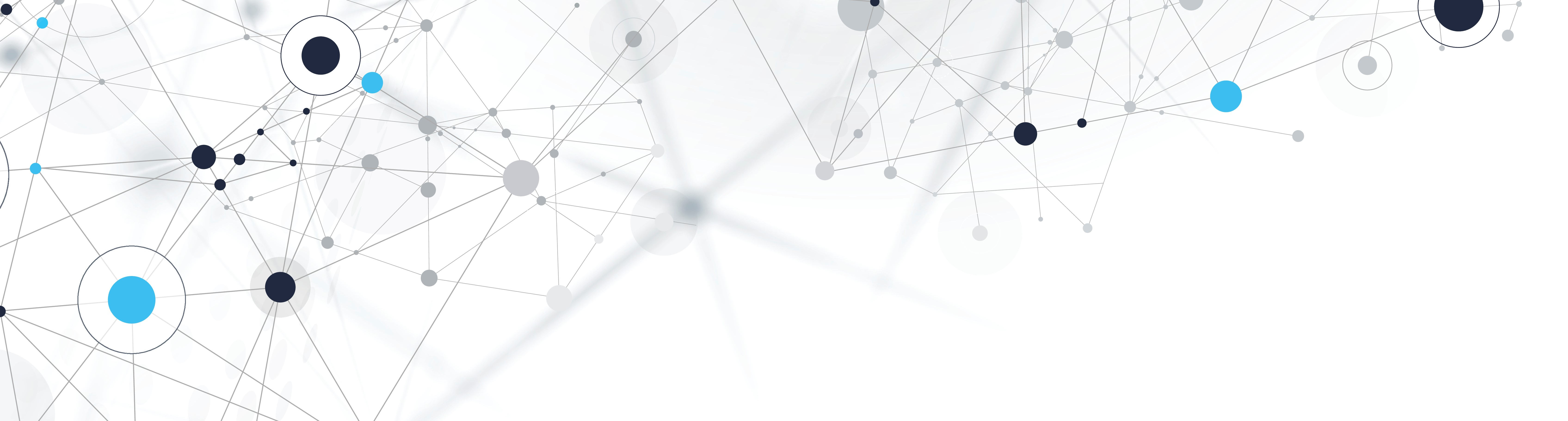 Percepción de la revisión por pares abierta 
de personas dictaminadoras que evalúan temáticas de estudios de género
Mtra. Sonia Angélica García
El Colegio de México
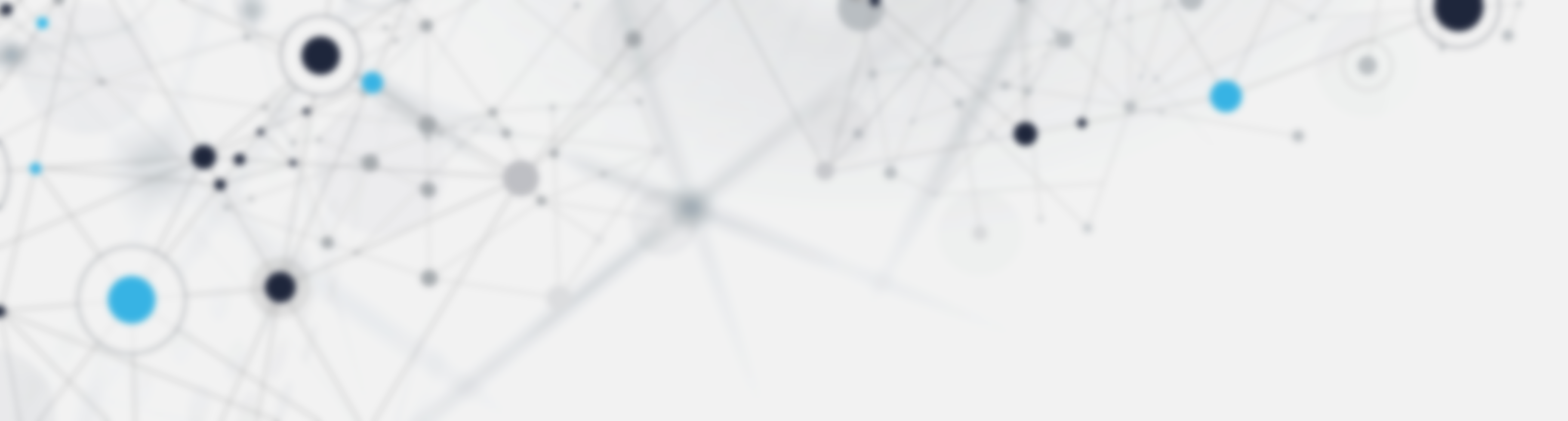 Pregunta a las personas dictaminadoras
¿Estaría de acuerdo en la revisión por pares abierta? Esto significaría que los nombres de las personas dictaminadoras no serían anónimos una vez finalizado el proceso de revisión. Es decir, en lugar de mantenerse confidencial, el informe de evaluación podría publicarse junto con el artículo. 
 Sí 
 No
¿Por qué?
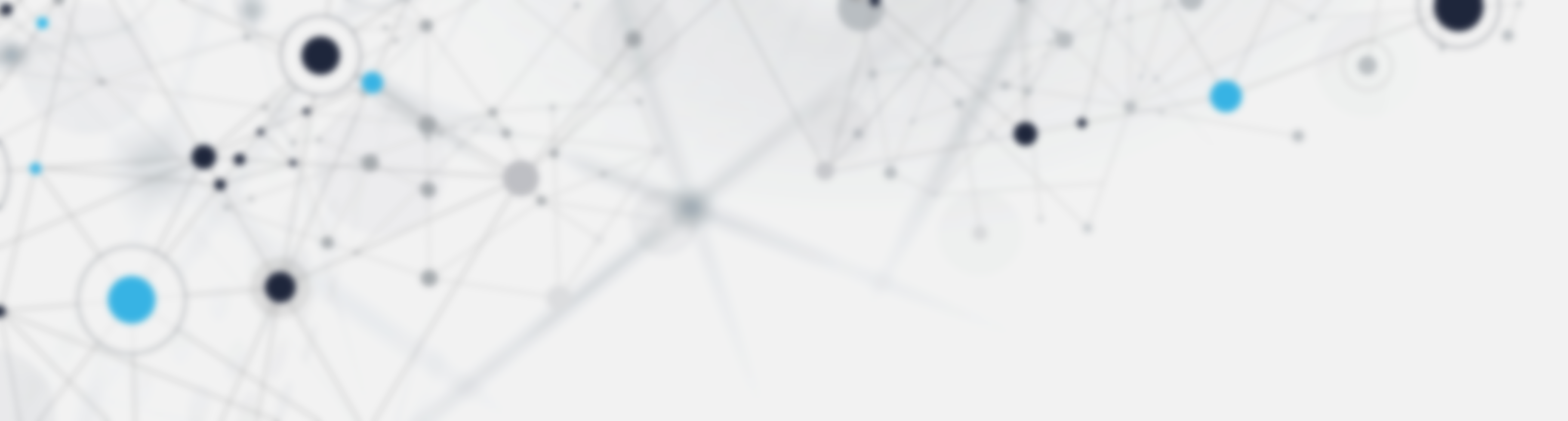 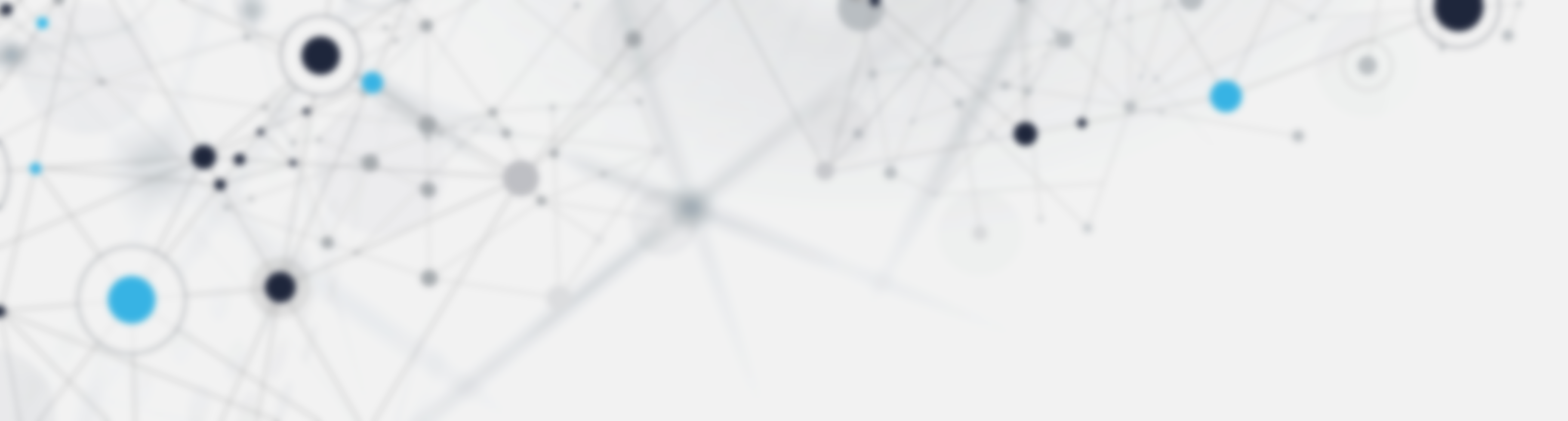 Resultados (principales argumentos a favor)
Transparencia 
Evaluación sólida
Contrarresta controversias de la revisión anónima
Se reconoce el trabajo de las personas dictaminadoras
Redes de conocimiento, diálogo entre especialistas y retroalimentación 
Cuidado, rigurosidad y sin sesgos
Reconoce y visibiliza la construcción del conocimiento como la suma de intercambios y diálogos entre la comunidad científica y otros especialistas 
Evitaría conflictos de interés
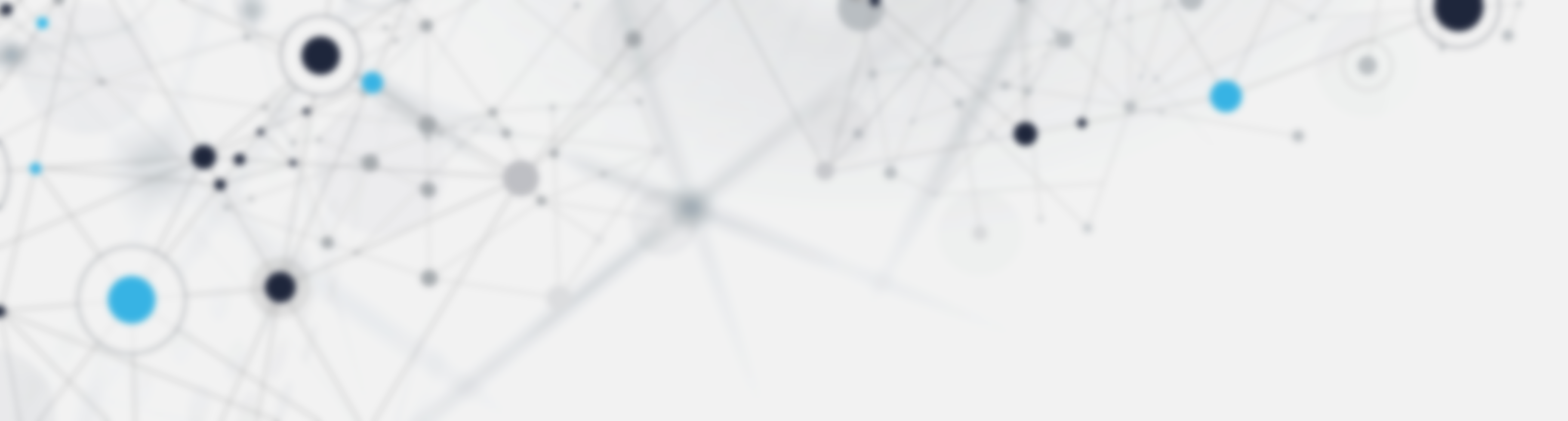 Resultados (principales argumentos en contra)
Rispidez entre colegas, influye en la objetividad
La confidencialidad permite enfocarse en manuscritos y no en personas
La lectura de las evaluaciones no es relevante para los lectores 
El anonimato ayuda a que sea un dictamen honesto e imparcial
Se da un protagonismo al informe innecesario
Represalias, evaluaciones más tímidas, circunscritas a asuntos formales más que de contenido. Abuso de poder por parte de académicos más reconocidos
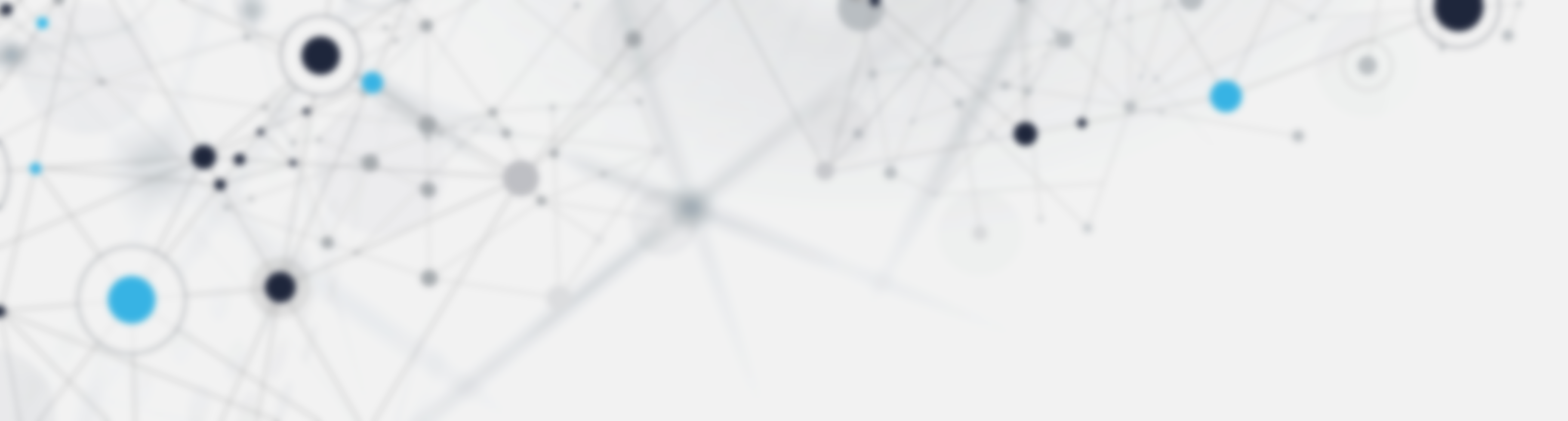 Otras opiniones
Alimentan la discusión y el debate entre pares; pero puede dar lugar a desacuerdos y conflictos
¿Qué problema se quiere resolver con este cambio de política? ¿La necesidad de transparentar el proceso?  ¿La necesidad de reconocer el trabajo de los dictaminadores? 
¿La necesidad de quitar algo del poder que al dictaminador le da hacer su tarea de forma anónima y que puede resultar en rechazos injustos? ¿O es simplemente que como es Ciencia Abierta todo se abre?
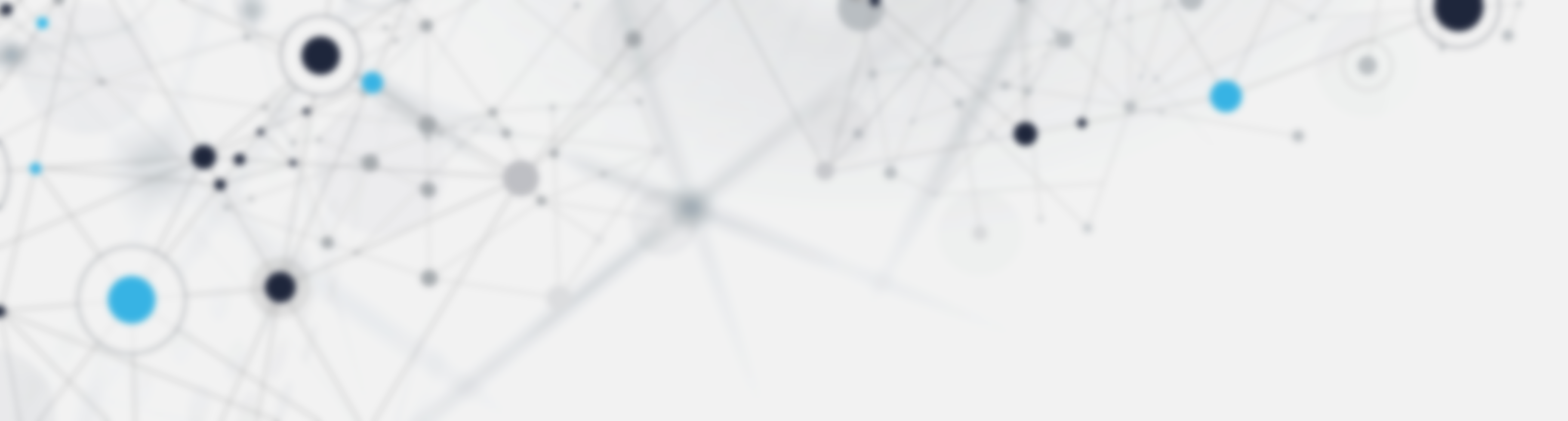 Gracias
sagarcia@colmex.mx